Образ вещего Олега в балладе А. С. Пушкина«Песнь о вещем Олеге»
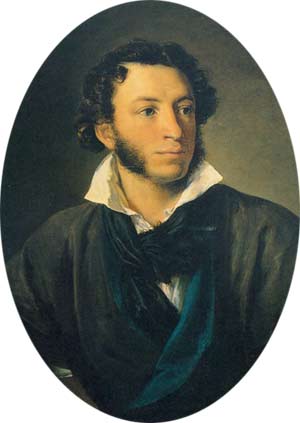 2
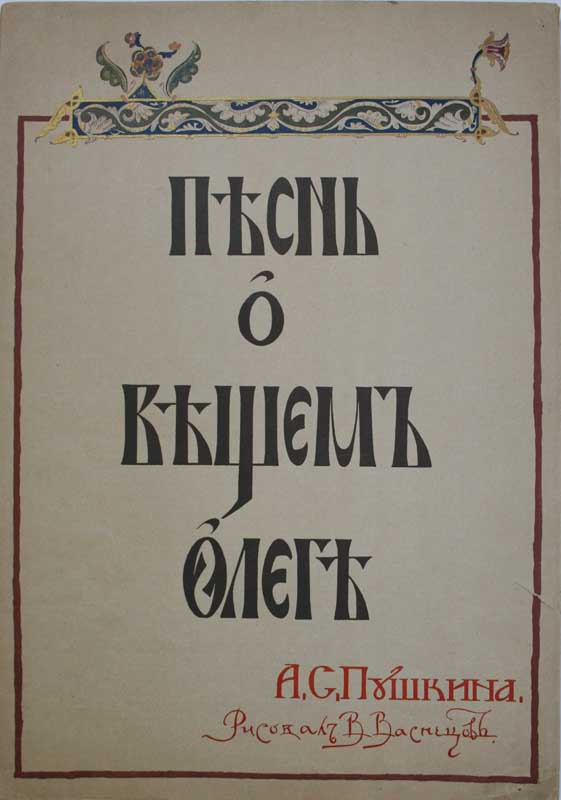 24.10.2017
Назовите изученные произведения А.С.Пушкина
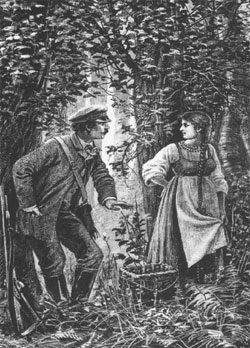 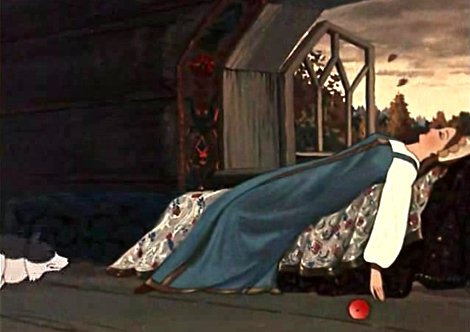 Назовите изученные произведения А.С.Пушкина
«Сказка о мертвой царевне и о семи богатырях»
«Барышня-крестьянка»
Баллада А.С.Пушкина «Песнь о вещем Олеге»
Почему Пушкин обращается к истории? 
Что делает его рассказ живым?
Архаизмы или историзмы?
Архаизмы - устаревшие слова, которые имеют синонимы в современном русском языке; 
   Историзмы – не имеют синонимов в современном русском языке, служат для воссоздания эпохи в произведениях, это колоритообразующая лексика. 
   Пушкин использует историзмы: хазары, дружина, пращ, тризна и другие
Олег – реальное историческое лицо
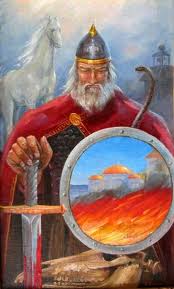 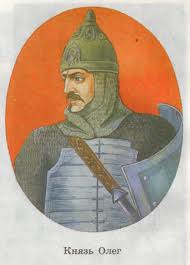 Баллада
Лирическое стихотворение с напряженным, острым сюжетом. 
   Герои баллады вступают в столкновение с внешними, неподвластными им силами. Баллада нередко содержит мораль, несет поучительный смысл.
Баллада и летопись
Баллада 
Основана, как правило, на историческом событии
Поэзия
много средств художественной выразительности
Летопись
 Основана, как правило, на историческом событии
Проза
изложение событий
Лингвистический анализ текста
«Вещий» - мудрый, умеющий предвидеть будущее.
  
  Кто в балладе вещий?
План баллады
Предсказание кудесника
Решение, выбор Олега
Смерть как наказание?
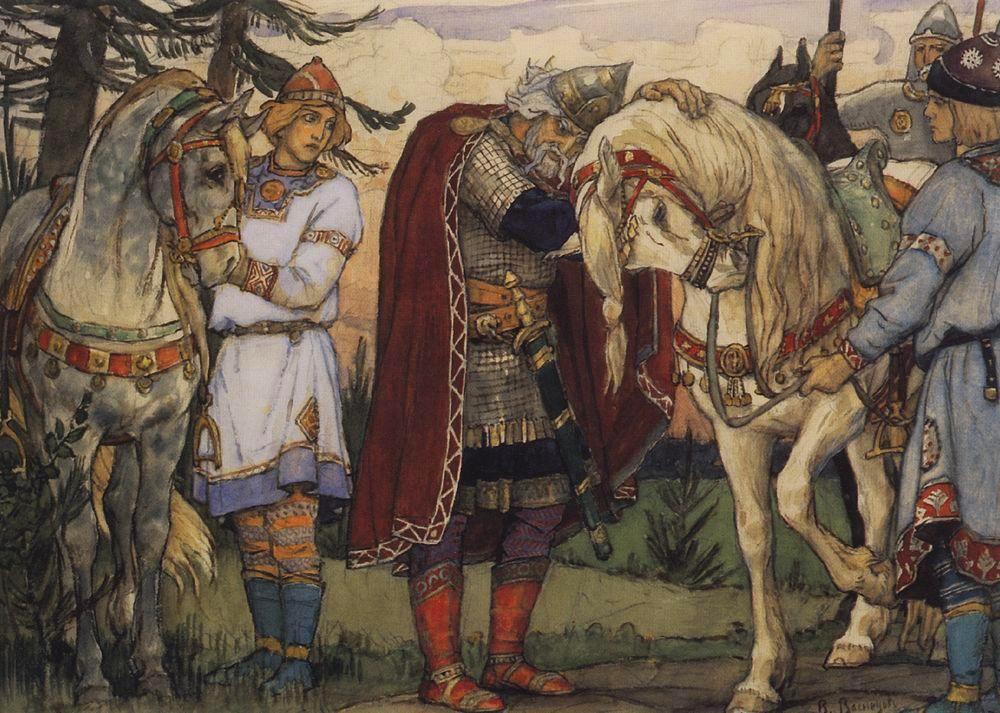 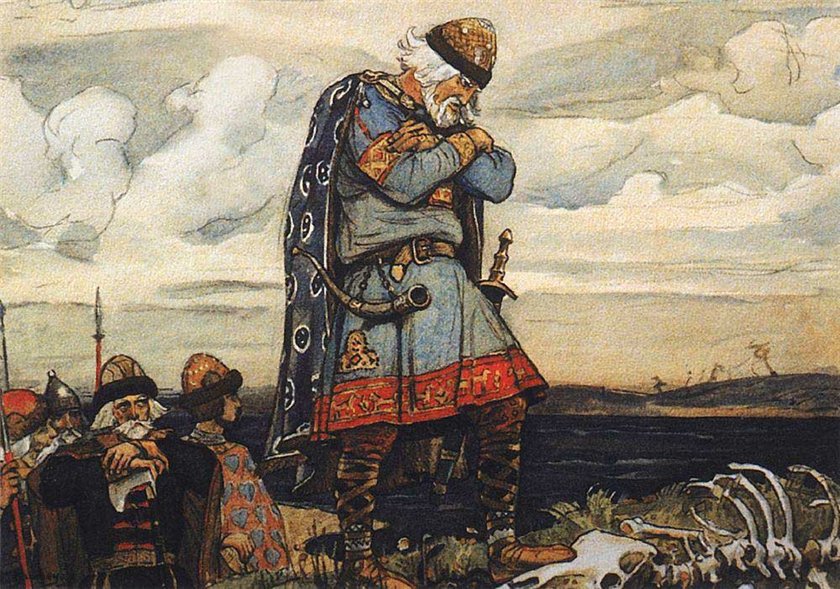 Домашнее задание
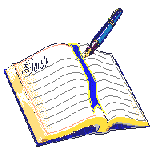 Эссе
«Почему Олег назван вещим?»